Superior From The Start: VDP Postcard
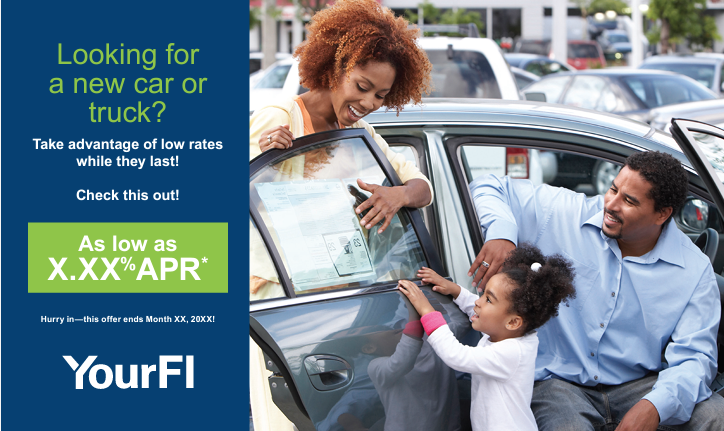 Use DM Best Practices
Prominent offer
Sense of urgency
Clear call to action with contact choices 
Personalization

Customizable
Can change color
Choice of image
Edit or provide new copy
Client logo

Features
7 product choices:- Auto- CD- Checking- Mortgages- Instant Issue- Branch Openings- Top Ten Things
2
VDP Postcard  Auto Version
1
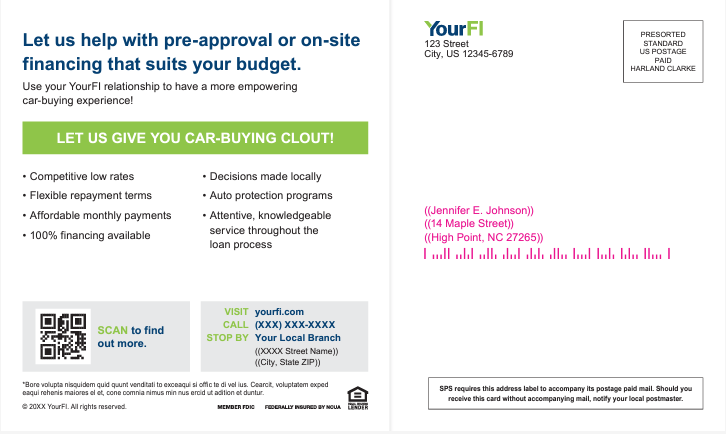 2
4
3